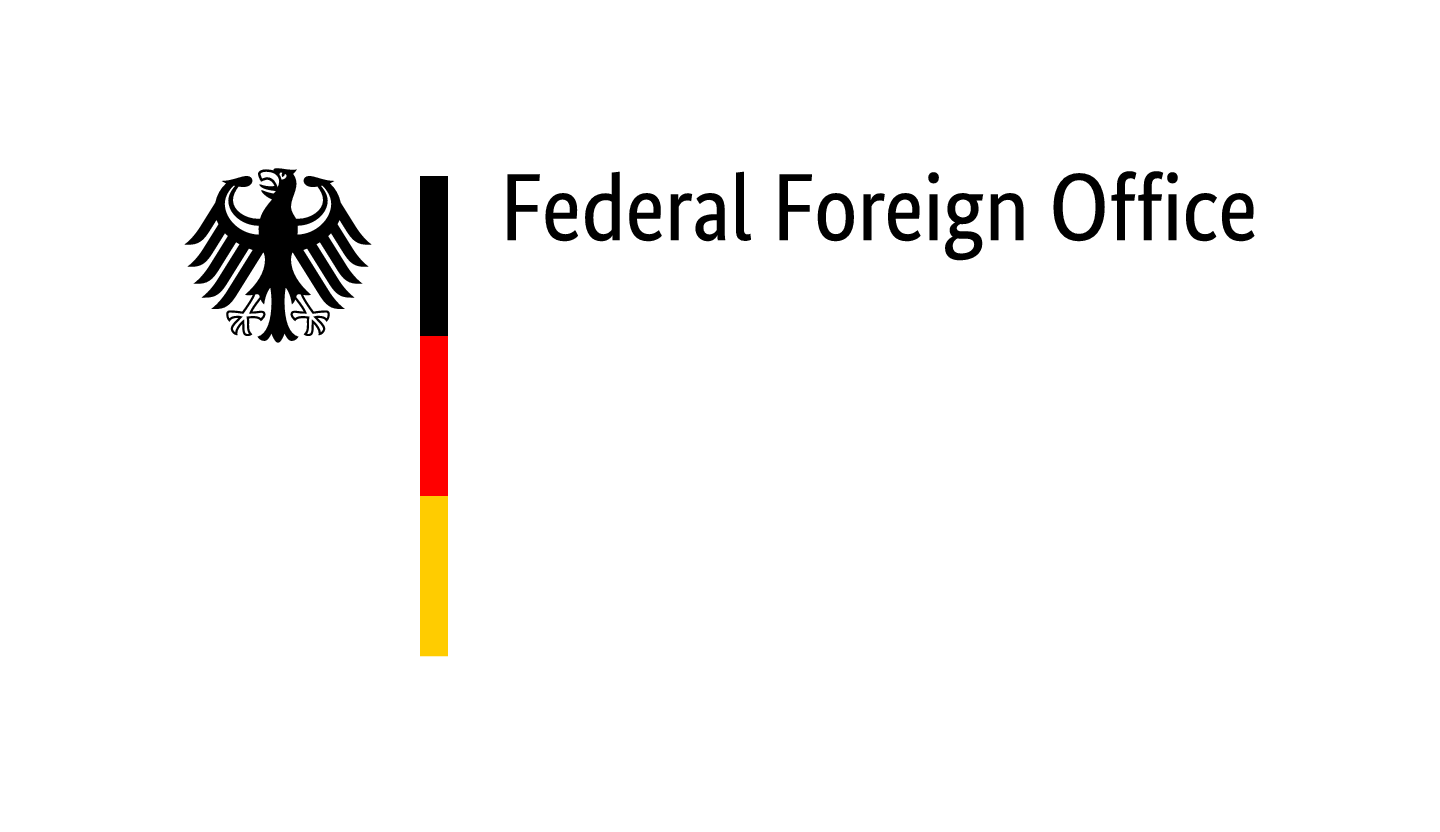 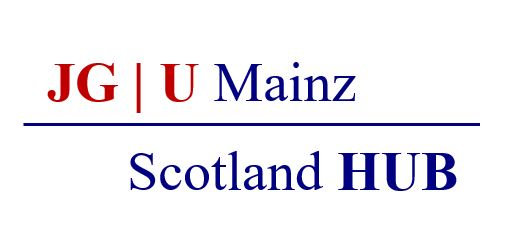 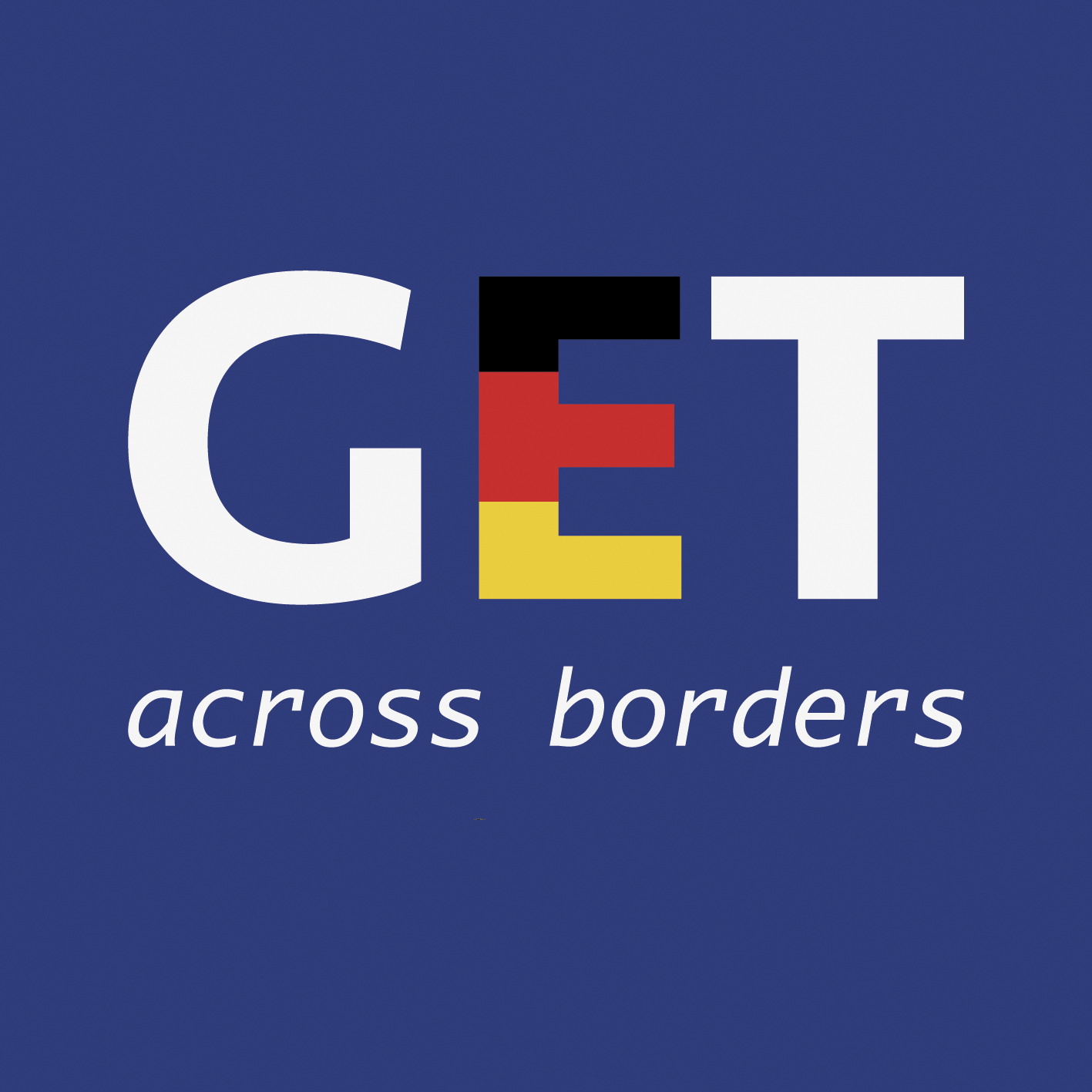 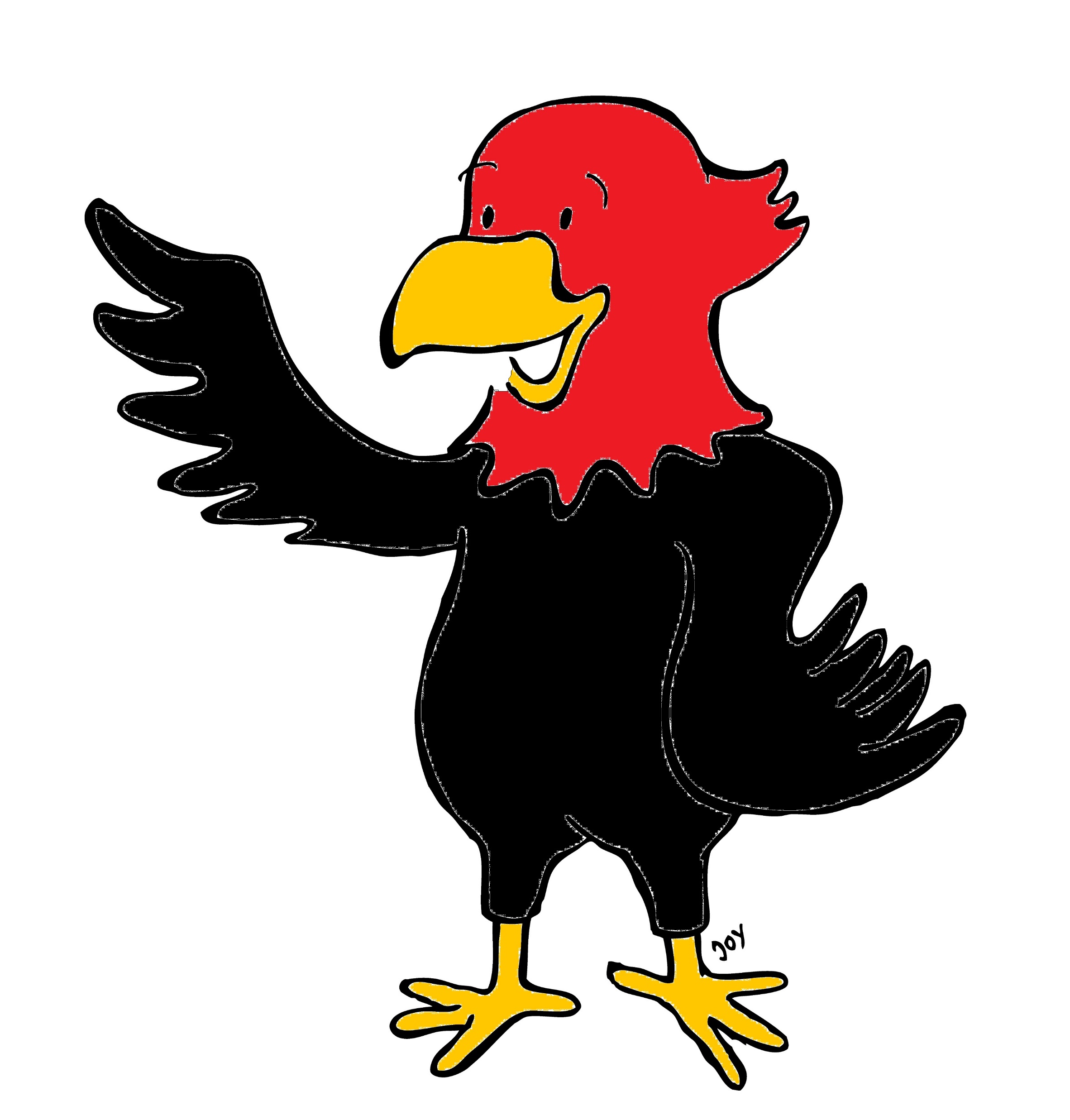 GET Buddied Up
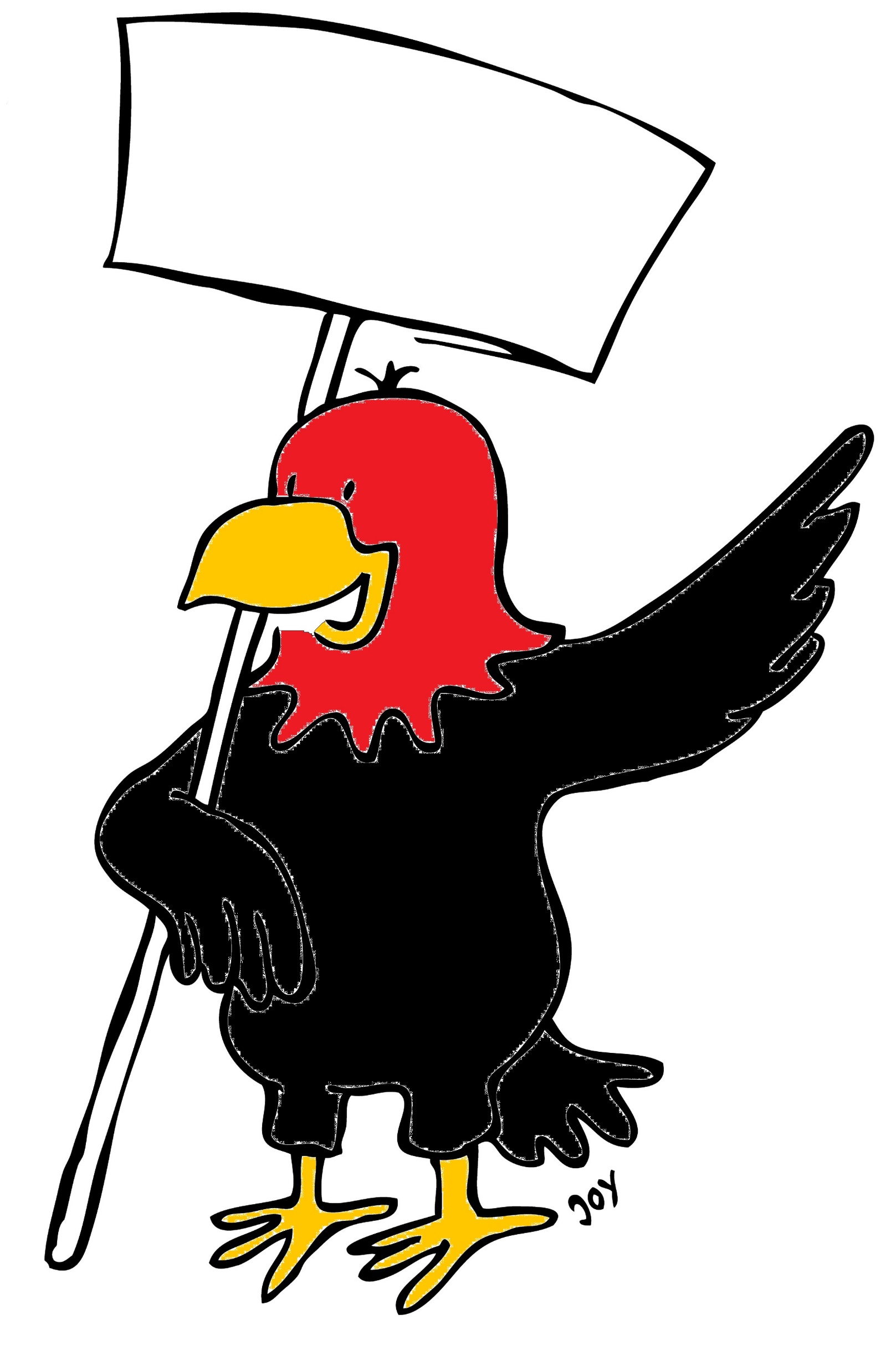 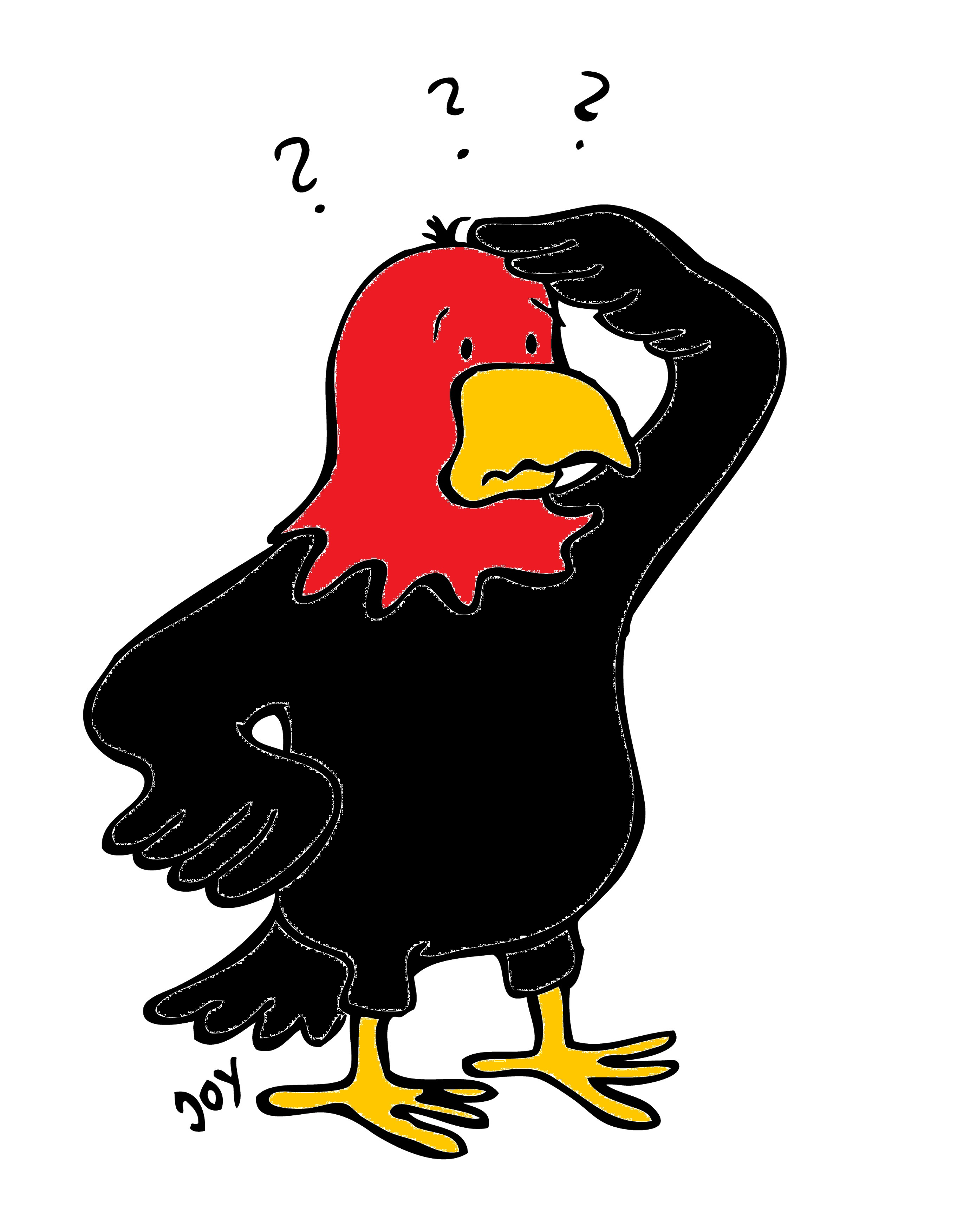 German with Ali, the Eagle 
get-across-borders@uni-mainz.de
© 2020 - GET Across Borders
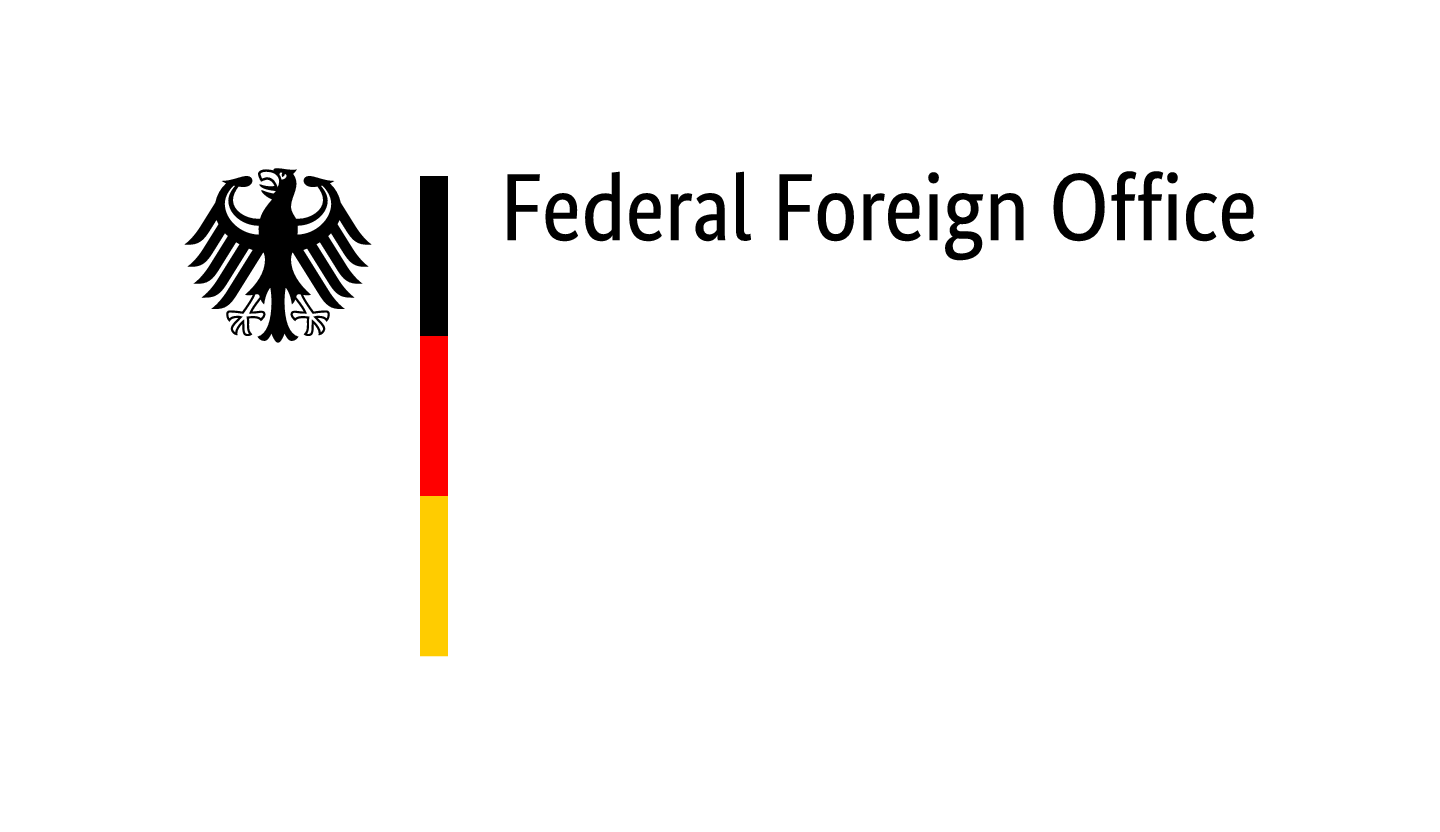 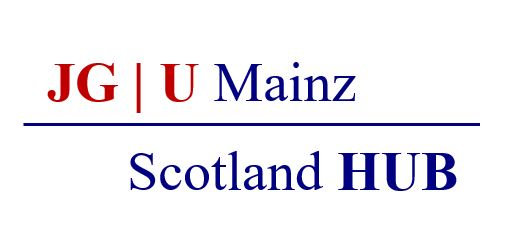 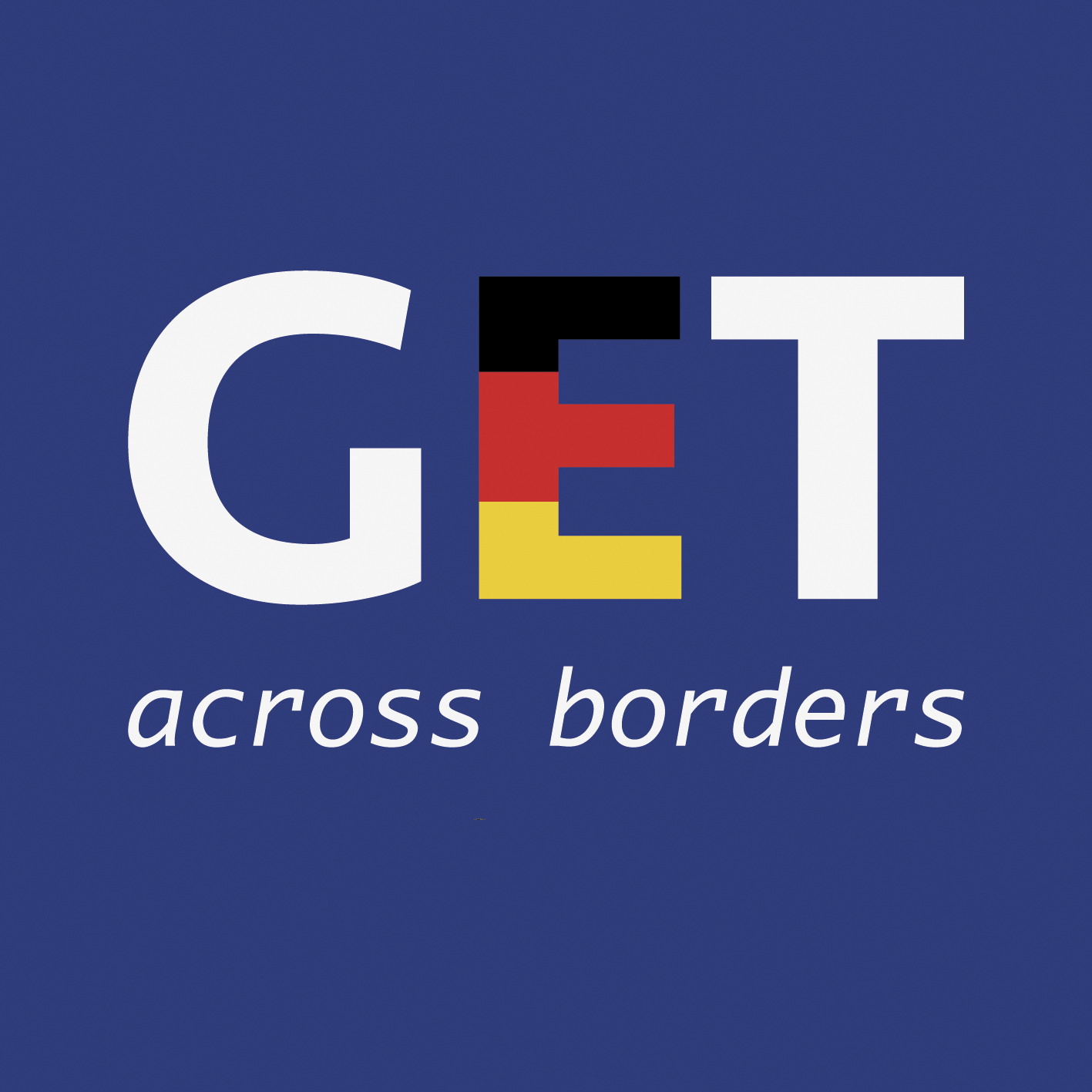 Deutsch lernen mit Ali,unserem AdlerSigrid Rieuwertsget-across-borders@uni-mainz.de
Willkommen!
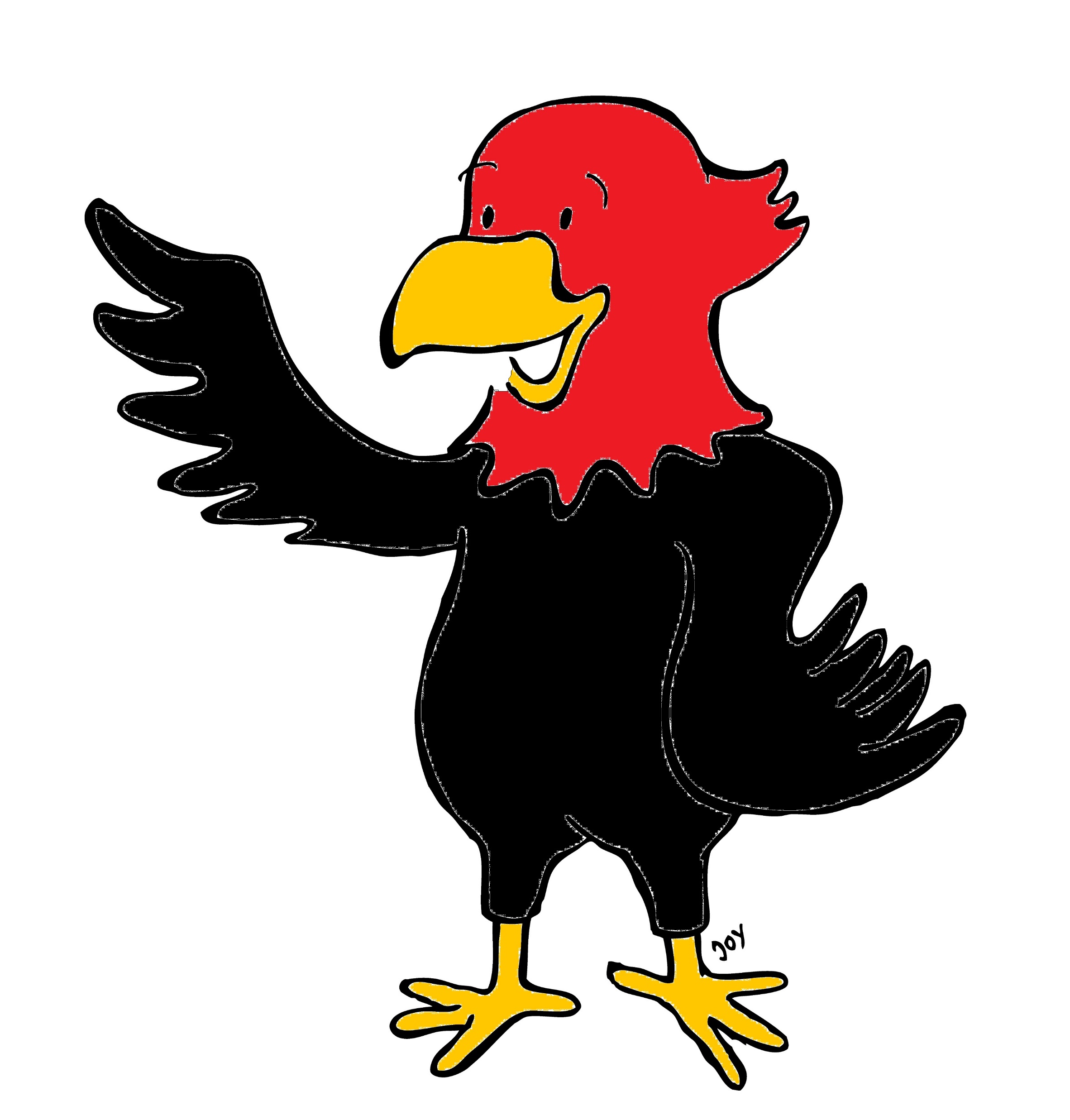 What we are going to learn today:
How to introduce yourself in German
How to introduce others in German
How to ask others for their name

The following song serves as introduction:
 https://www.youtube.com/watch?v=80i9KwH2mRc
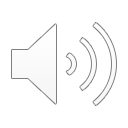 3
© GET Across Borders
How to introduce yourself
Ich heiße … 		
				My name is…
Mein Name ist …


Ich bin …			I am …
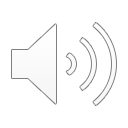 4
© GET Across Borders
How to introduce others
Er / Sie heißt …		 
				    His/her name is …
Sein / Ihr Name ist…

Das ist …			    This is …
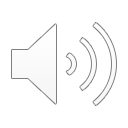 5
© GET Across Borders
How to ask others
Wie heißt du? 
What’s your name?


Wie heißt er/sie? 
What’s his/her name?
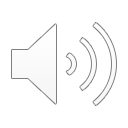 6
© GET Across Borders
Now you!
All pupils sit down in a circle.

One pupil gets a ball and starts by introducing himself / herself:​
”Ich heiße … / Mein Name ist …” 
Then he / she throws the ball to another pupil and asks him / her: ”Wie heißt du?”

The pupil who gets the ball introduces the previous one: 
”Er/Sie heißt…”
Then he / she introduces himself / herself and finally he / she passes the ball to the next person and asks for his / her name.
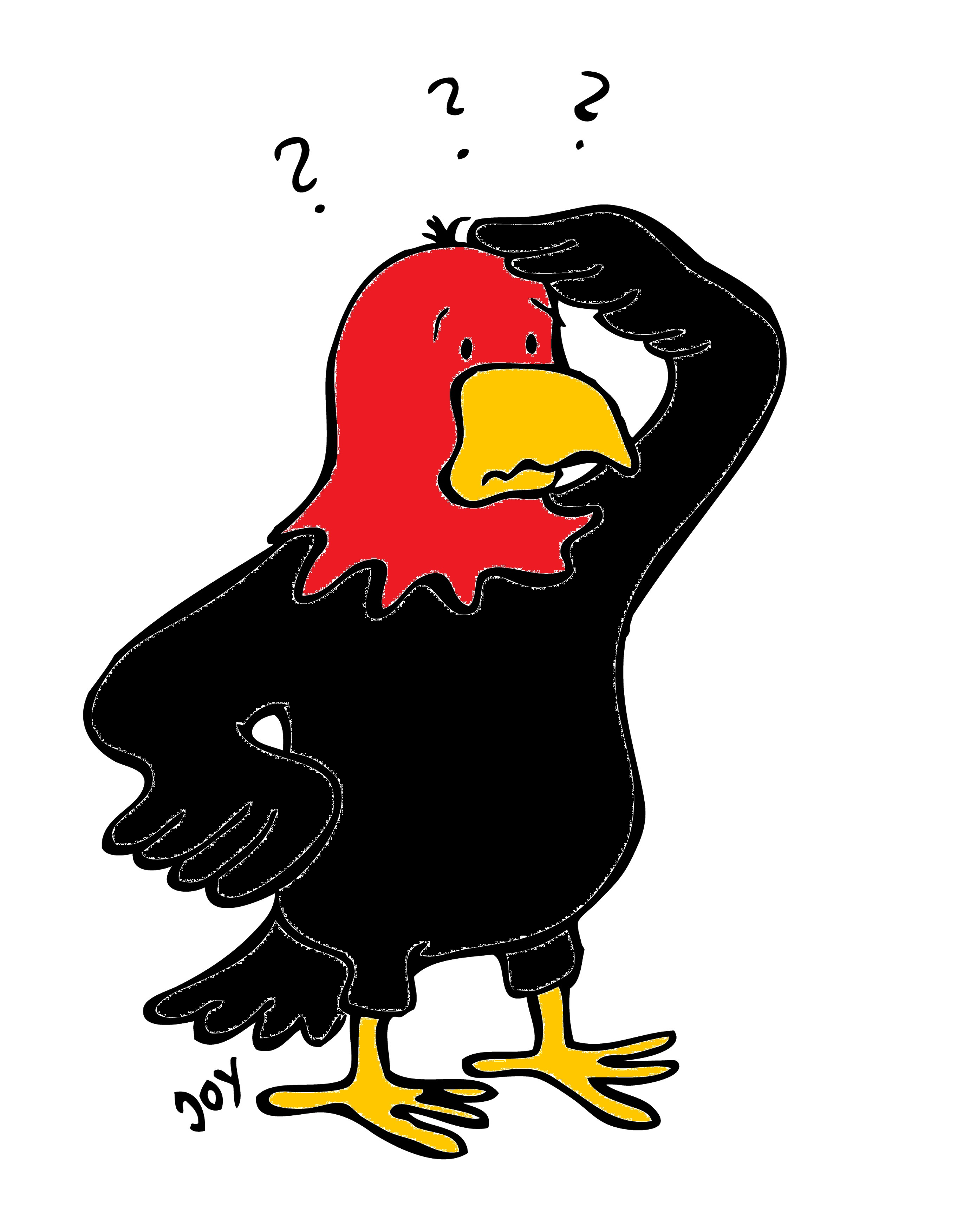 7
© GET Across Borders
Summary
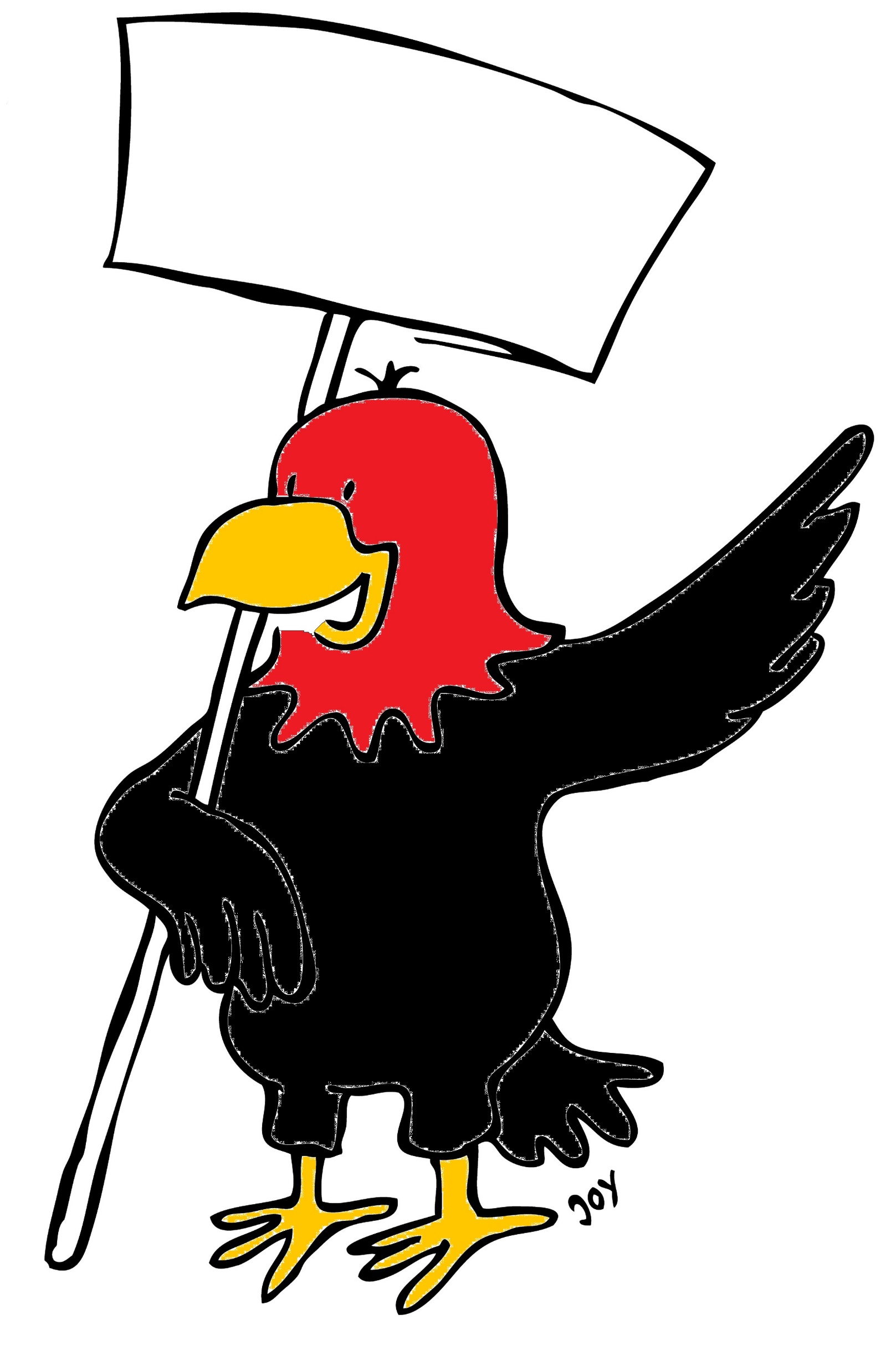 Bärbel: Hallo. Ich heiße Bärbel.  
	Wie heißt du?

Jan: 	Hallo Bärbel. Mein Name ist		Jan. Schau mal, der Junge		dort. Wie heißt er?

Bärbel: Er heißt Tom. Siehst du das	 	  Mädchen neben ihm?

Jan: 	Ja, das ist Lisa.
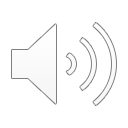 8
© GET Across Borders
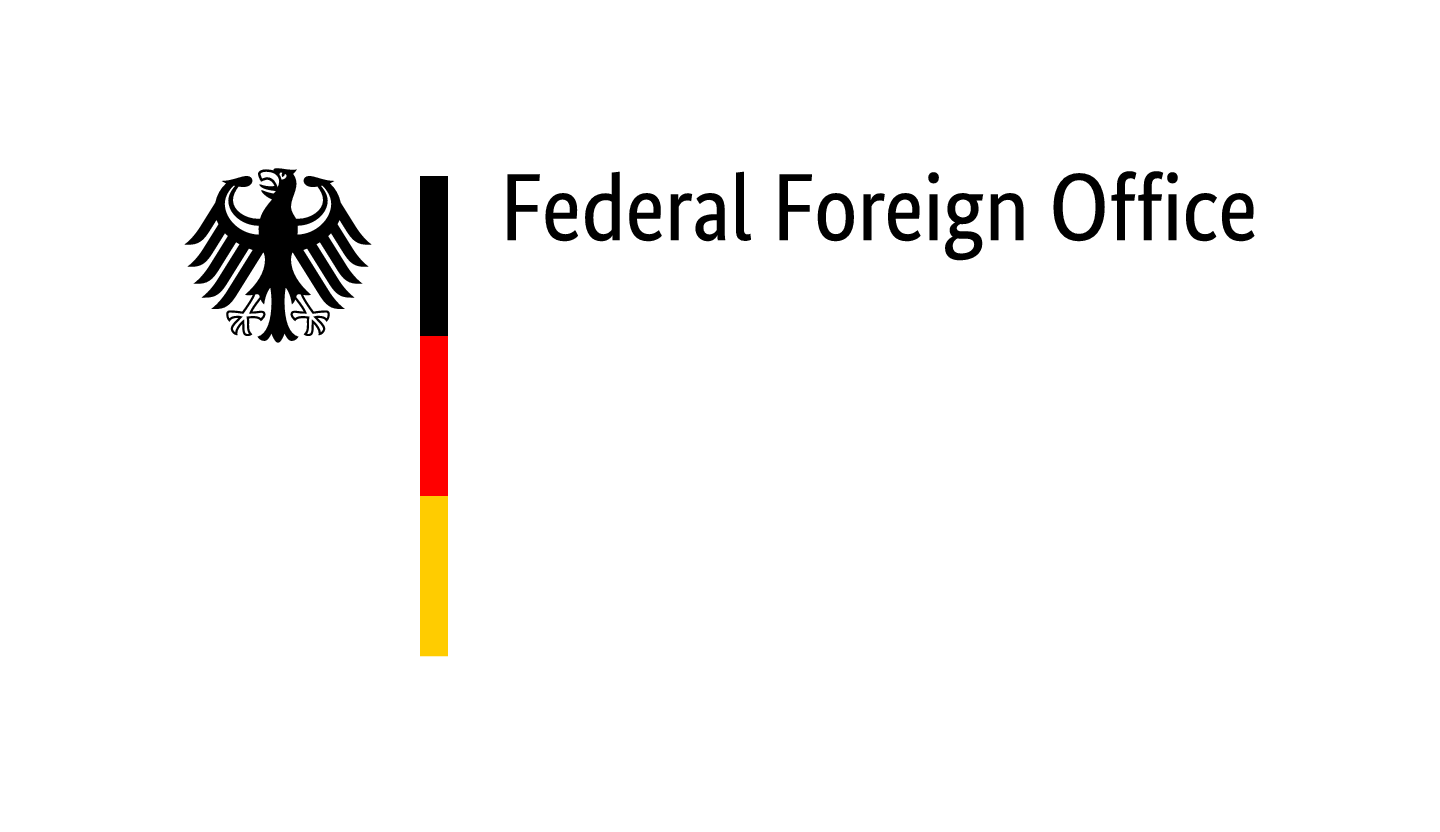 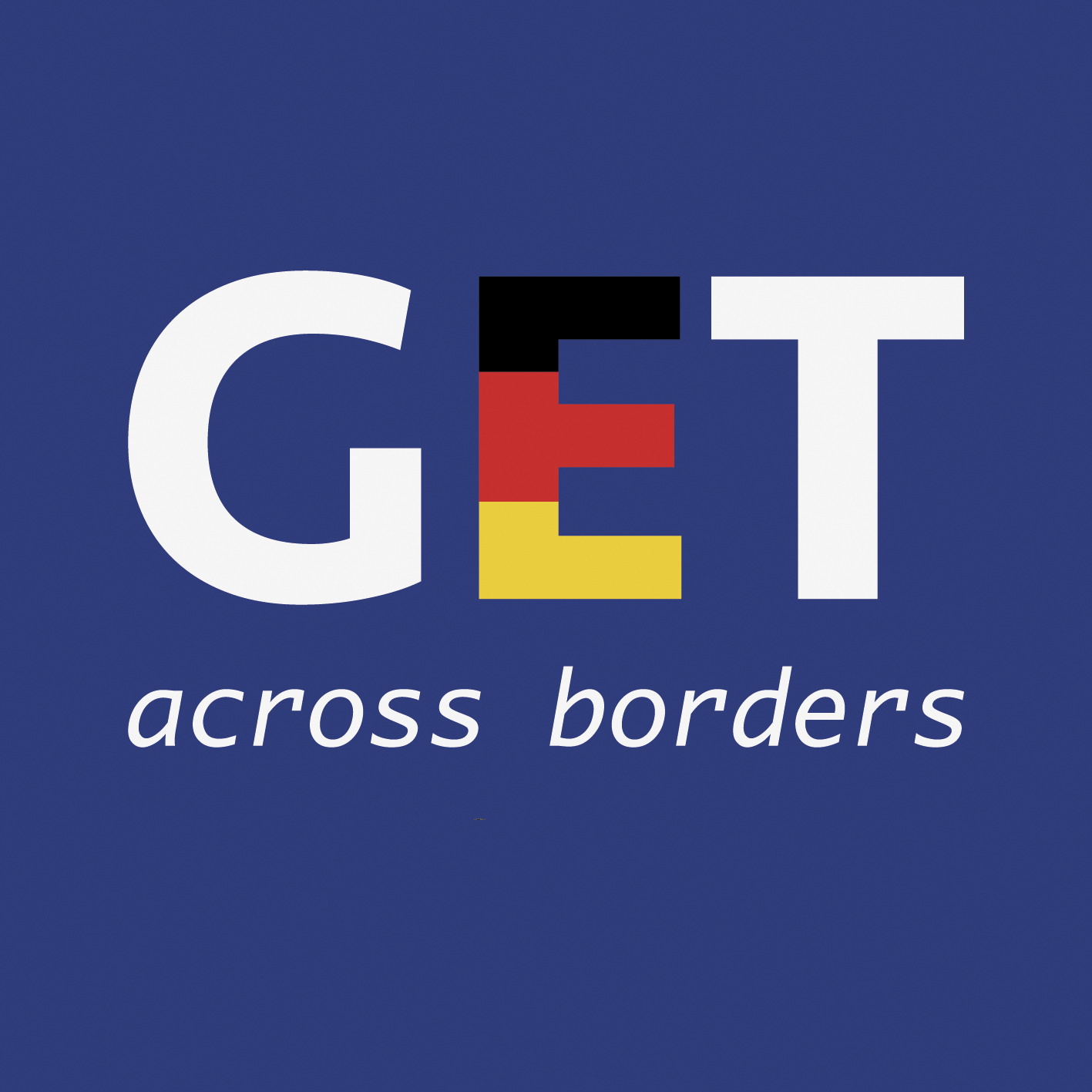 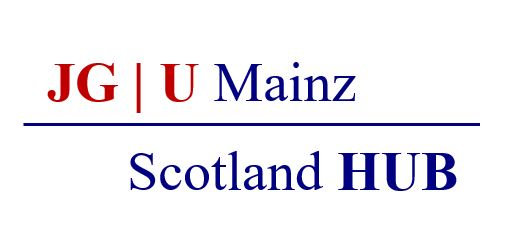 Thank you for learning German with us! 
DISCLAIMER: Please note that any resources uploaded to this website are purely for educational purposes only. If any of the items, photos or texts uploaded are in infringement of copyright then please do not hesitate to contact us and we will have them removed. 

© 2020 – GET Across Borders and  © Leap4Joy